讨   论
1，一年来五个方面 取得 显著成绩
2，为未来发展 提出三 个建议
3， 表示感谢
李  金     2015 MPGD  兰州大学
一年来五个方面 取得 显著成绩
1，MPGD探测器技术,创新与发展
      GEM and THGEM；CsI+THGEM 
      Miromegas ；
      MRPC；
      MWPC；
      TPC+ GEM
      研制和工艺；性能研究；

2，应用开拓与发展
      位置， 时间，径迹， 成像，粒子辨别，X-ray偏振
      中子探测：成像和能谱测量 涂硼  GEM； THGEM ； nTPC+GEM；
       气体PMT：GEMPMT
       裂变截面测量
      加速器物理（BESIII，ATLAS….)
      DM，DBD…..等应用
3,    相关电子学
      ASIC： DCTBA   CASCA 
      基于APV25的GEM读出；
      基于SRS的读出；
      基于AGET的读出；
      基于CASCA的读出；
      编码读出；感应编码；
4,   模拟计算和算法
         探测器模拟设计；时间鉴别粒子
5,  批量试制与生产  LZUGEM
              GEM   &  Micromags
希望 GEM 和Micromags膜能为国内研究服务
希望 ASIC和DAQ 也能满足国内研究服务，
逐渐由被动变主动
为未来发展 提出三 个建议
建议一，加强基于新技术的创新

        1,  基于应用 需求的 创新:
            加速器；BESIII， CEPC，… 
            DM研究；
            DBD;  
              … 
        2, 基于两大新技术的创新：
              3D打印技术 
             无线网络信传输技术
3D 打印技术以数字模型文件为基础，运用粉末状金属或塑料等可粘合材料，通过逐层打印的方式来构造物体的技
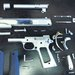 能否创新发展基于3D打印技术的MPGD？
无线数据传输Wireless data (and power) transmission
Millimeter-waves technology
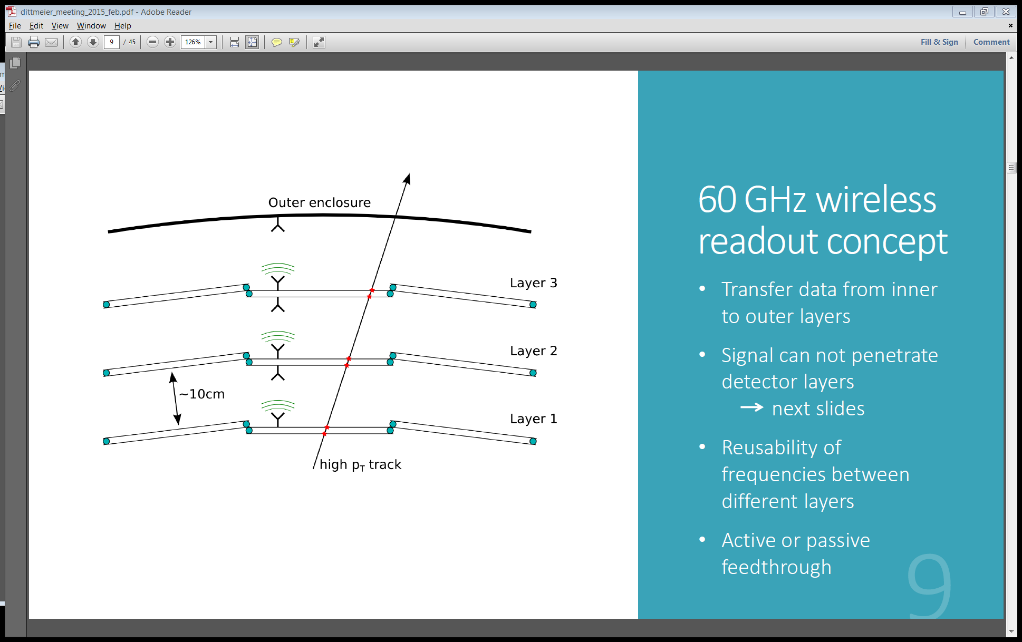 尽快将无线数据传输技术应用到ASIC或DAQ上的研究？
建议二 ，“微结构 气体探测器研讨会 ” 升级为 
                 “ 全国微结构 气体探测技术研讨会 ” 

建议三， 考虑“建立中国的RD51”
          或联合国内其他探测器技术筹建“协同创新团队” ？
RD51 : the development of advanced gas-avalanche detector technologies and associated electronic-readout systems, for applications in basic and applied research
Activities: 
WG1 - Technological Aspects and Development of New Detector Structures
WG2 - Common Characterization and Physics Issues
WG3 - Applications
WG4 - Simulations and Software Tools
WG5 - MPGD Related Electronics
WG6 - Production 
WG7 - Common Test Facilities
感谢
兰州大学承办2015 会议
        国科大承办2016 会议
        广西大学承办2017 会议